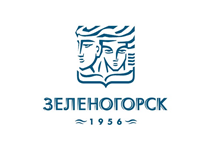 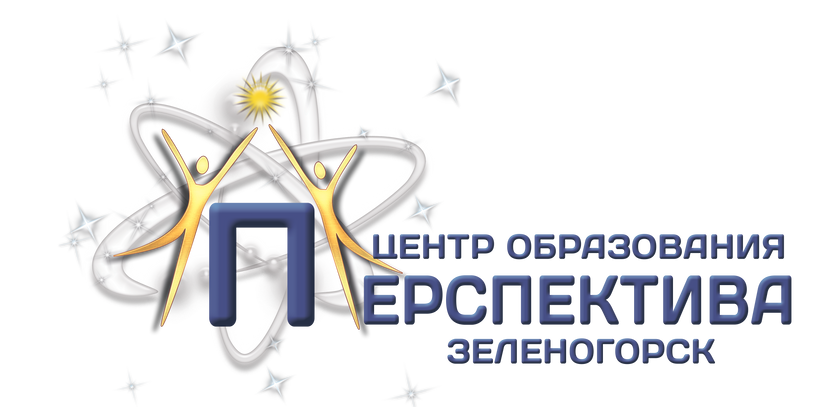 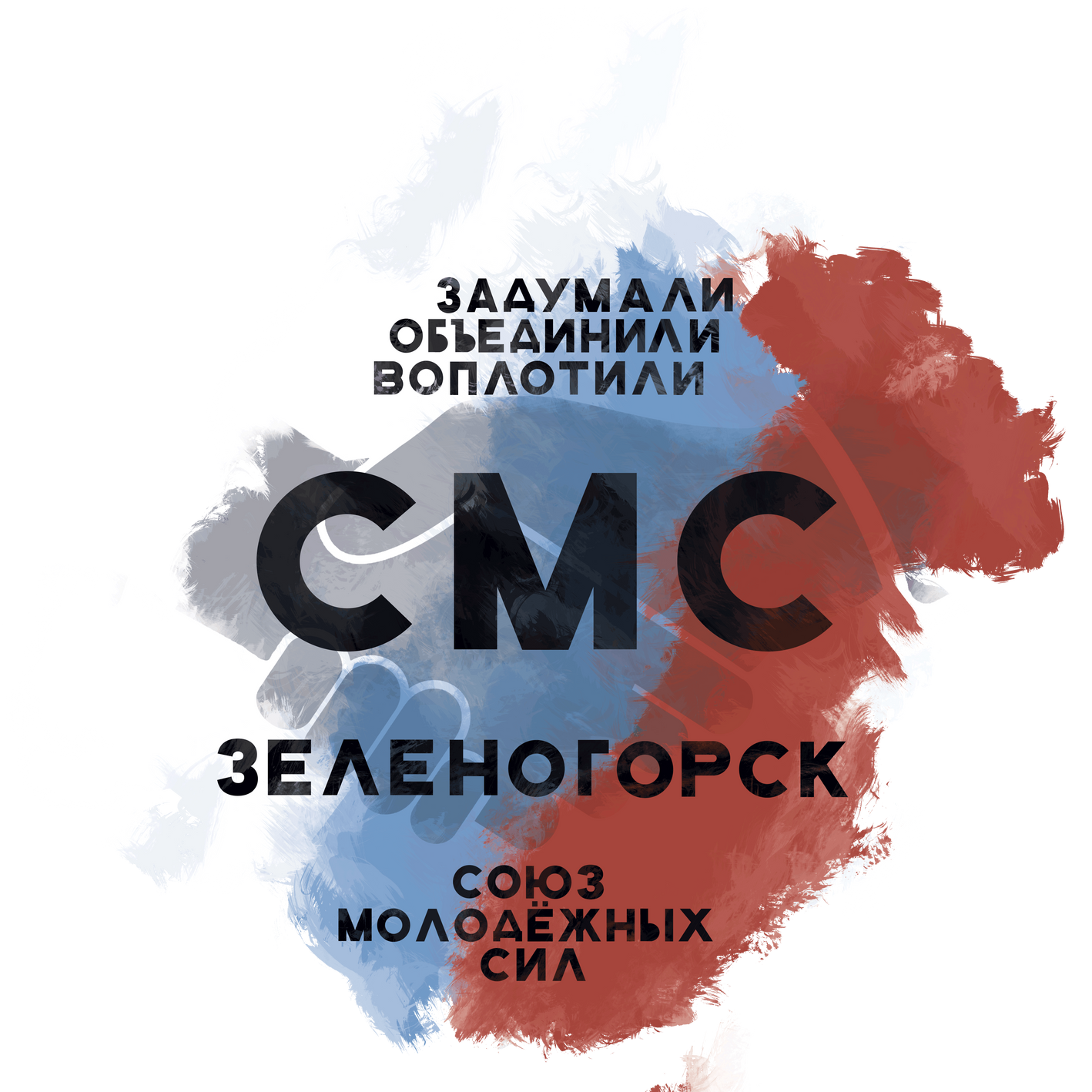 ЗАТО город Зеленогорск, Красноярский край
2021
Краткая информация практики:
Практика основана на технологиях социального проектирования и волонтерства, предусматривает работу в составе детско-взрослых команд, взаимодействие с партнерами, общественными организациями, администрацией города и СМИ.
Для участников объединения проводятся обучение, консультации, мастер-классы и тренинги на командообразование. После чего они разрабатывают, курируют, реализуют и проводят городские и региональные акции, мероприятия, конкурсы, события и проекты. Волонтёр может находиться в позиции исполнителя, участника, эксперта, организатора, руководителя, куратора, лидера команды. 
Основные принципы: выбор направлений деятельности, эффективная работы в команде, свобода и ответственность. 
Основные правила: «Вместе мы решим любые задачи» и «Подумай, как сделать лучше, чем сейчас». 
Деятельность объединения отражена в группе ВКонтакте: vk.com/zel_sms.
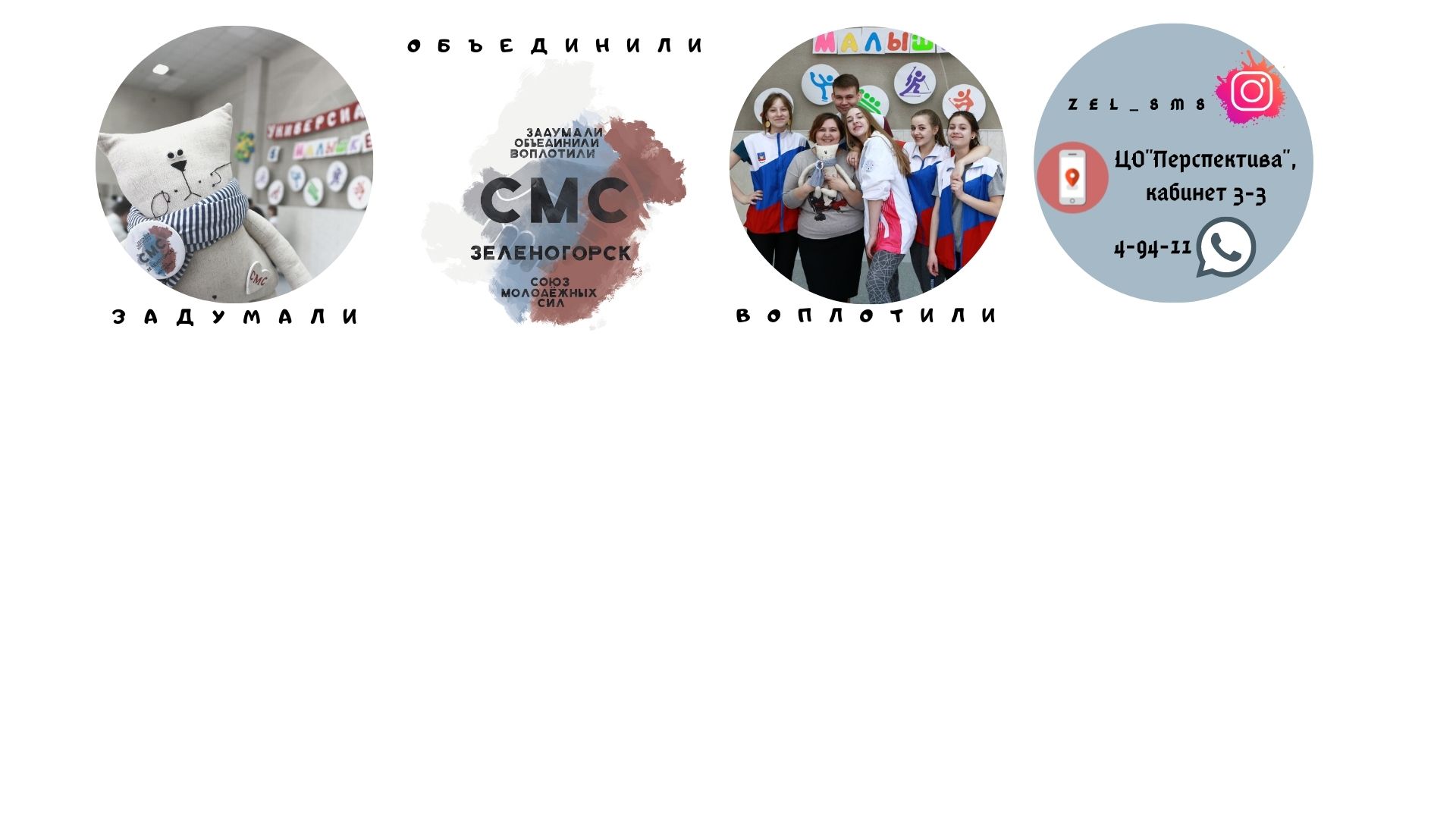 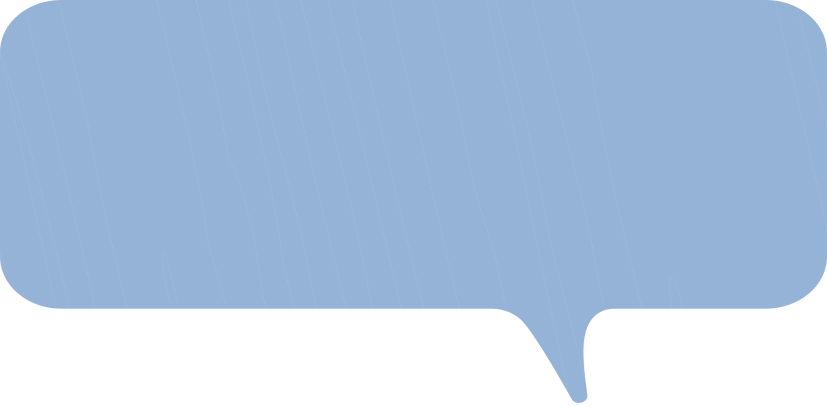 Развитие инфраструктуры методической, информационной, консультационной, образовательной и ресурсной поддержки добровольческой (волонтерской) деятельности в молодежной среде на базе постоянно действующей городской штаб-квартиры «Волонтерский стартап» как пространства подготовки и вовлечения молодежи в общественные практики.
Цель
Создание и поддержка механизмов вовлечения школьников и студенческой молодежи в добровольческую (волонтерскую) деятельность через развитие городского молодежного общественного объединения «Союз молодежных сил».
Обучение школьников и студенческой молодежи командным способам организации деятельности, в том числе взаимодействию с различными структурами местного сообщества.
Получение навыков самоорганизации и самореализации для решения социальных задач.
Оформление представления у подростков и молодежи о добровольческой и волонтерской деятельности как значимых сферах системы образования и городской молодежной социальной политики.
Освоение основных технологий работы в сфере добровольчества (волонтерства), социальной коммуникации и развития общественных связей, методов анализа ситуации и выделения проблем.
Расширение межведомственного взаимодействия в сфере молодежного добровольчества (волонтерства).
Повышение признания молодежного добровольчества в городской среде.
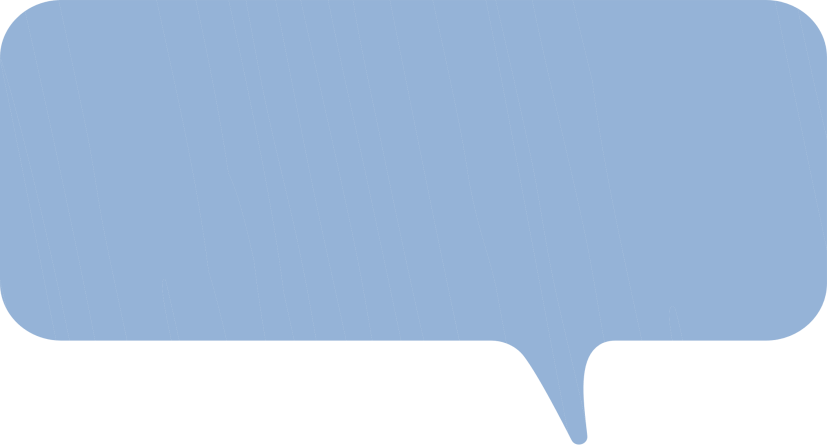 1
Задачи:
2
3
4
5
6
7
Союз молодёжных сил - это
событийное волонтёрство
социальное волонтёрство
интеллектуальное волонтёрство
экологическое волонтёрство
медиаволонтерство
Достигнутые результаты:
Достигнутые результаты:
Лидеры и команда «Союза молодёжных сил»
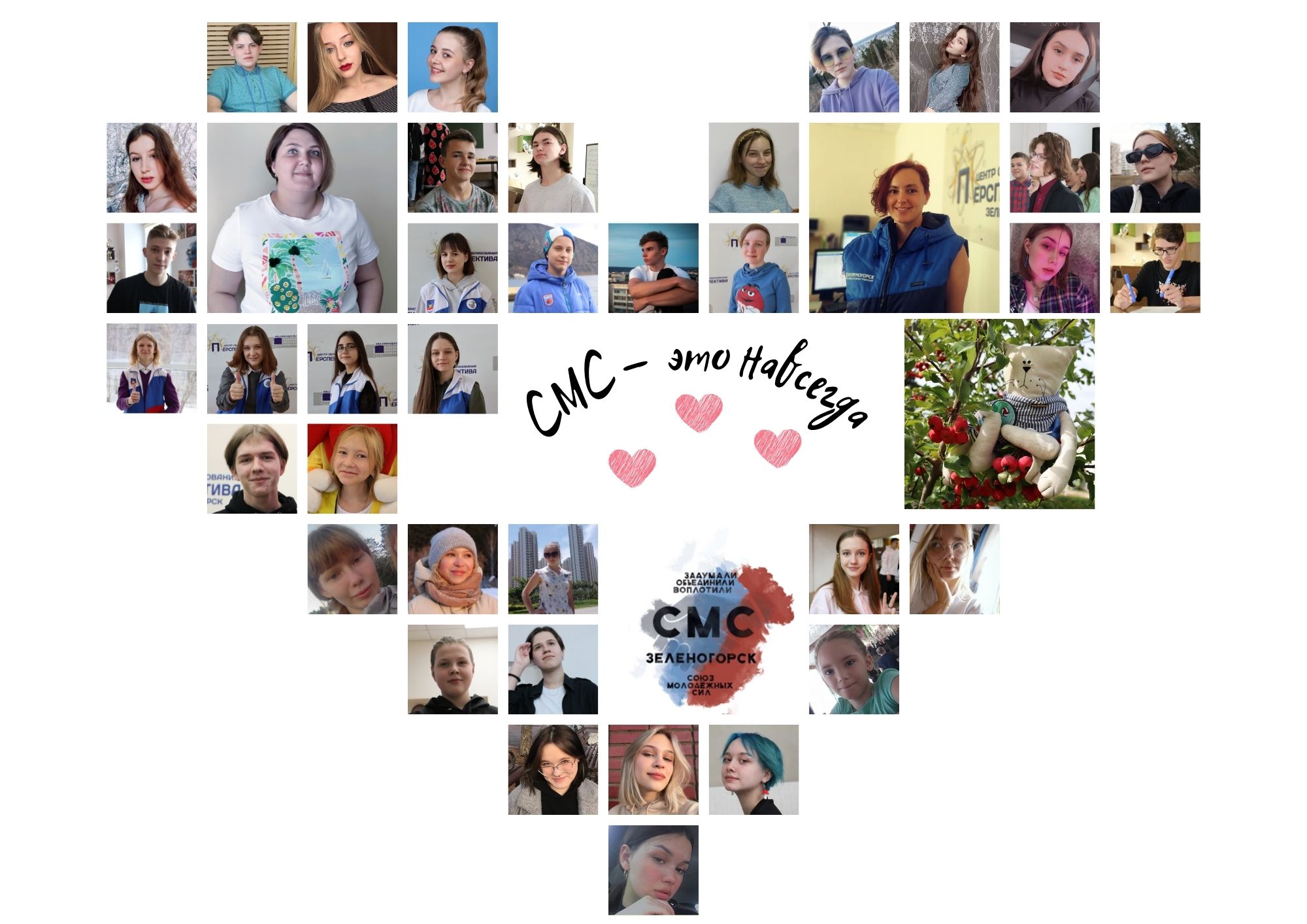 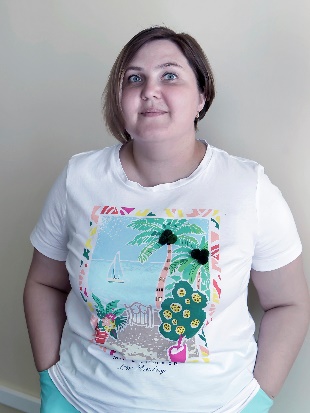 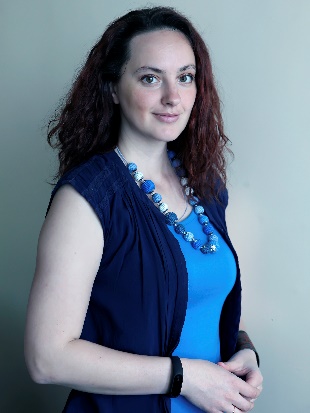 Инна Михайловна
 Ширкина
Ольга Александровна 
Коломеец
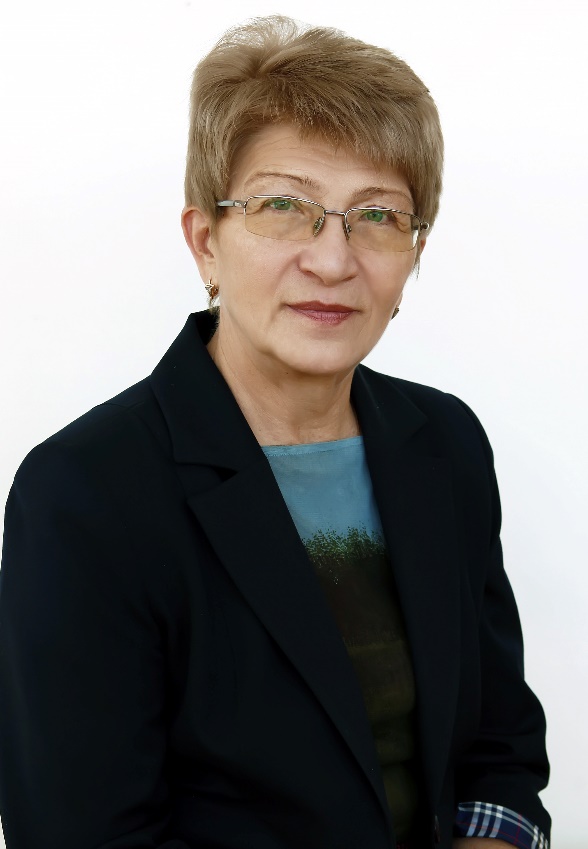 Валентина Федосовна
Филон
Перспективы развития практики:
Устойчивое развитие практики через поиск перспективных ниш для приложения сил социально активной молодежи: освоение технологий социального предпринимательства, расширение партнерства с бизнес-сообществом.
Ориентация на освоение компетенций будущего на основе «Атласа новых профессий».
Использование информационных, организационных и обучающих ресурсов сайта «Добровольцы России» как расширение поля возможностей участников объединения.  
Методическое, информационное, организационное сопровождение участников объединения во Всероссийском конкурсе «Большая перемена».
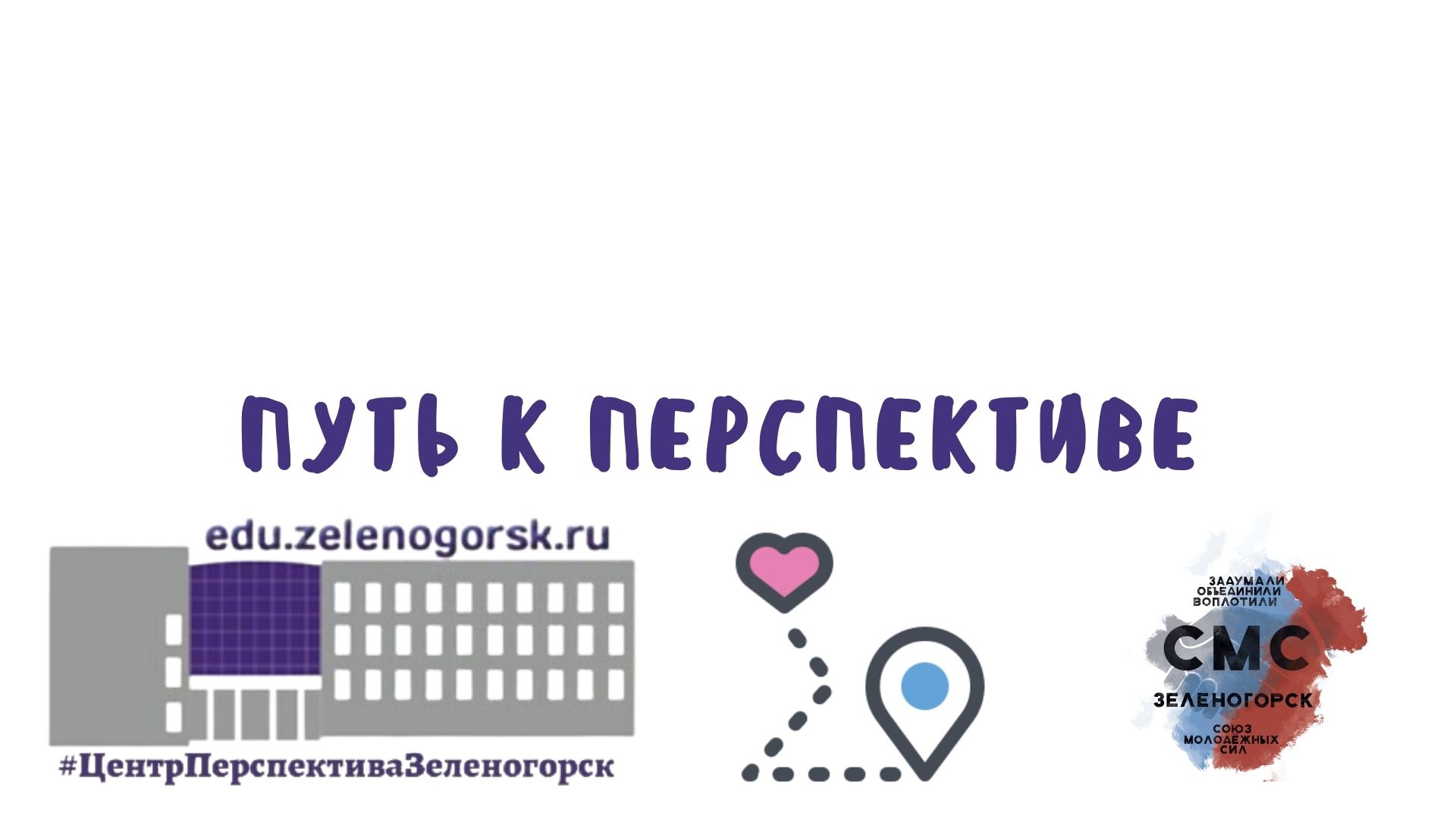 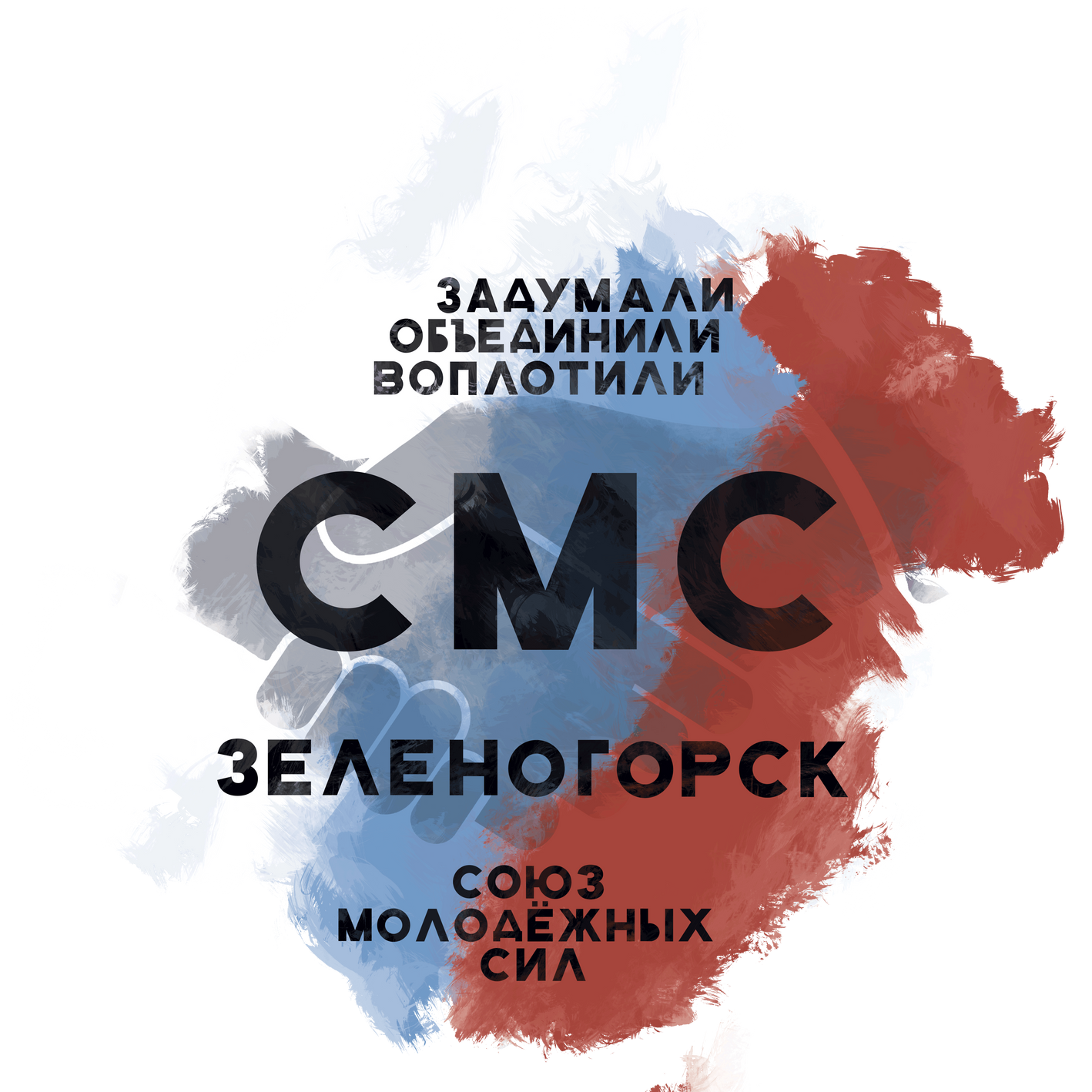 ГОРОДСКОЕ МОЛОДЁЖНОЕ ОБЩЕСТВЕННОЕ ОБЪЕДИНЕНИЕ 
«СОЮЗ МОЛОДЁЖНЫХ СИЛ»
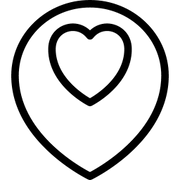 ЗАТО город Зеленогорск
МБУ ДО «ЦО «Перспектива»
Улица Комсомольская, 17
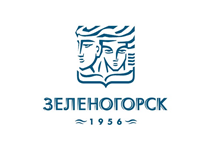 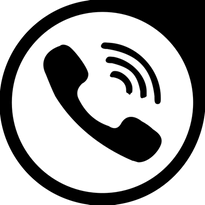 8 (39 169) 4-94-11
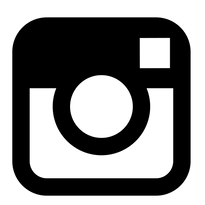 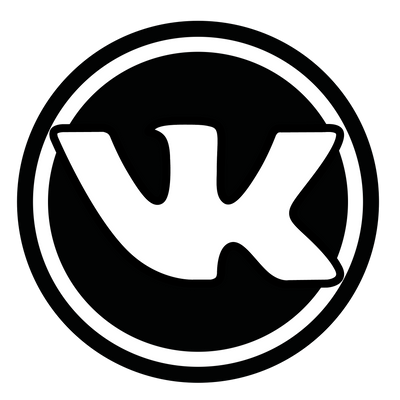 zel_sms
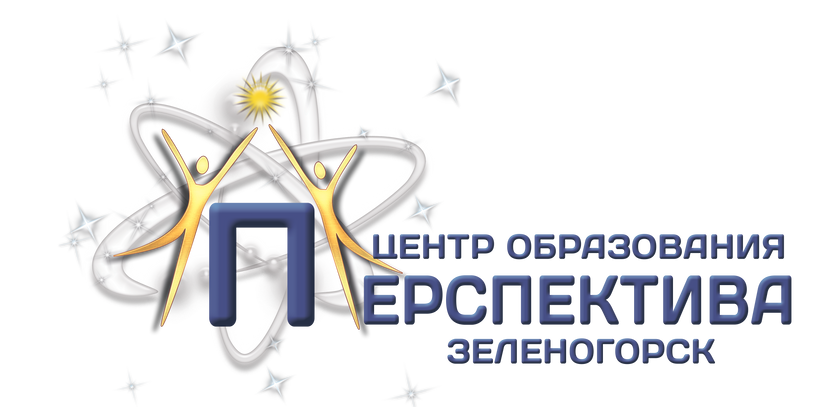 Инна Михайловна Ширкина, педагог-организатор ЦО «Перспектива
Ольга Александровна Коломеец, вожатый ЦО «Перспектива
Валентина Федосовна Филон, методист ЦО «Перспектива
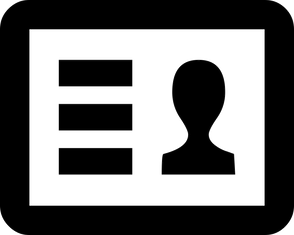